How to Login to BridgeIT
(https://bridgeit.mapfre.com:4430/)
from the 6th August
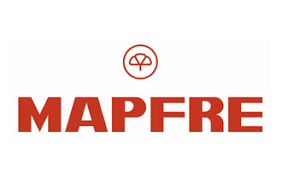 Logging in to BridgeIT on the 6th August
https://bridgeit.mapfre.com:4430
MAPFRE Login Page
BridgeIT
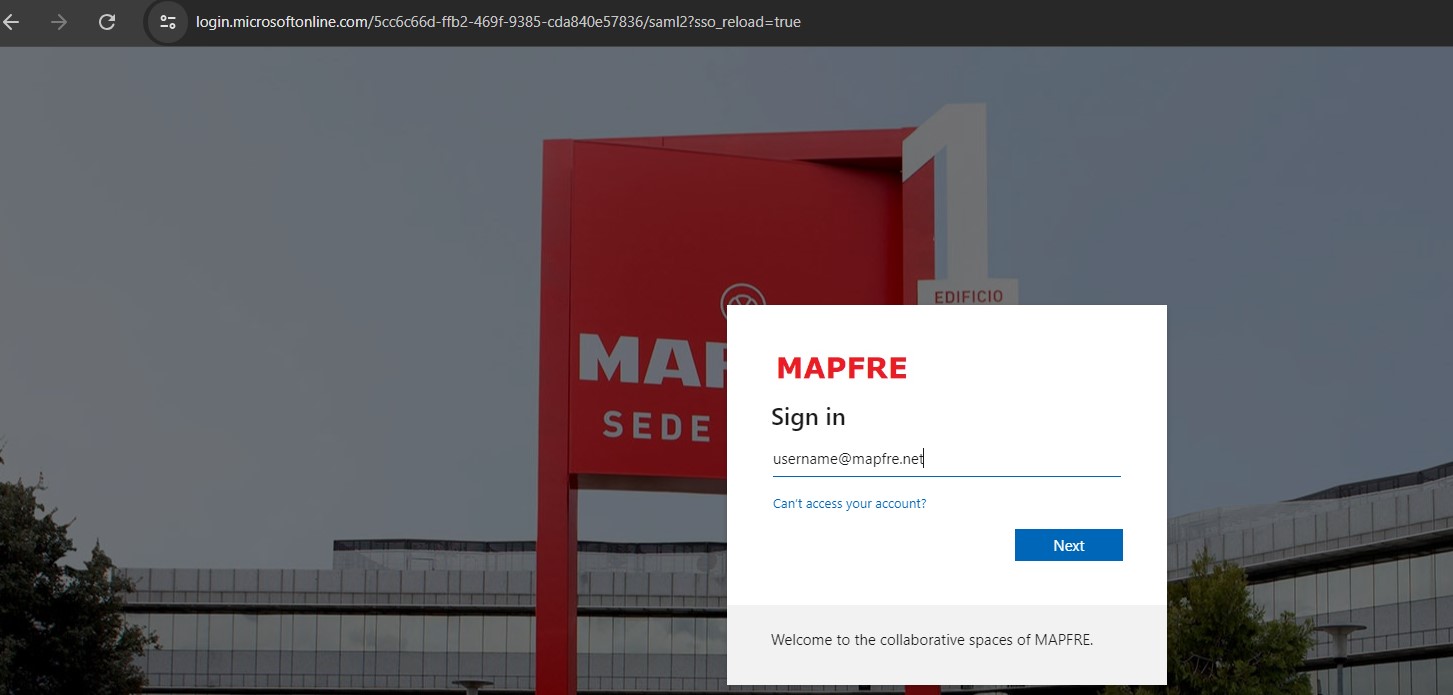 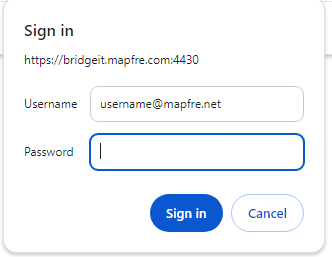 Same password applies 
(please allow 10 mins to login after you reset your password)
Use your MAPFRE username in this screen
A dedicated Support Helpline in case of login difficulties has been setup: 25909 919
Thank You
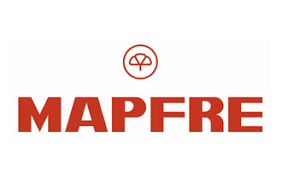